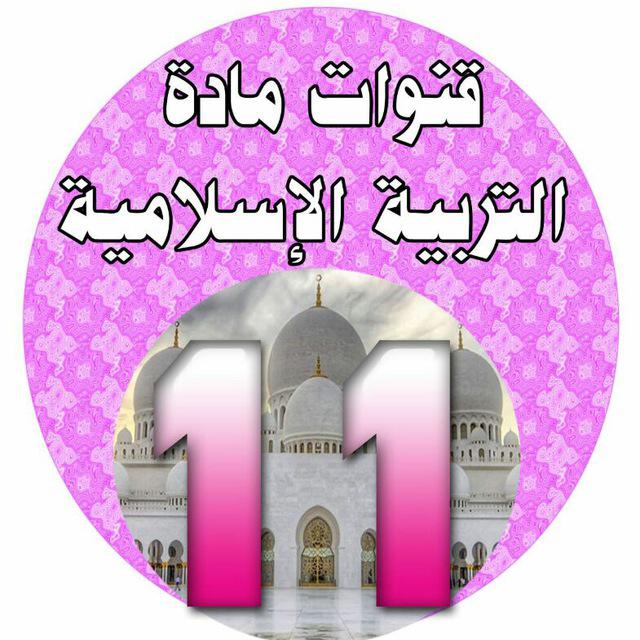 الفصل الدراسي الأول
الوحدة الثانية- الدرس الثالث
اسم الدرس / أدب الحوار
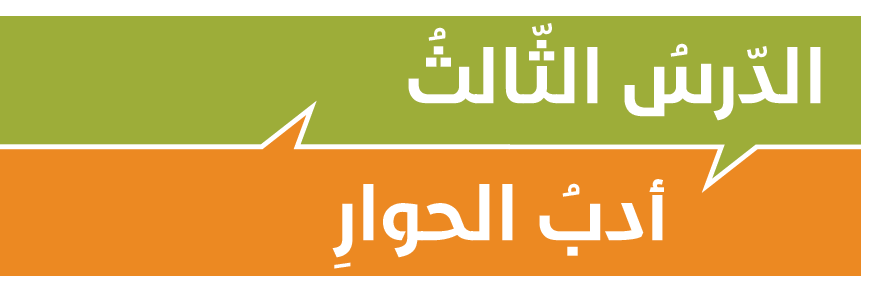 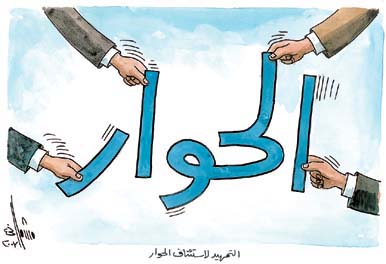 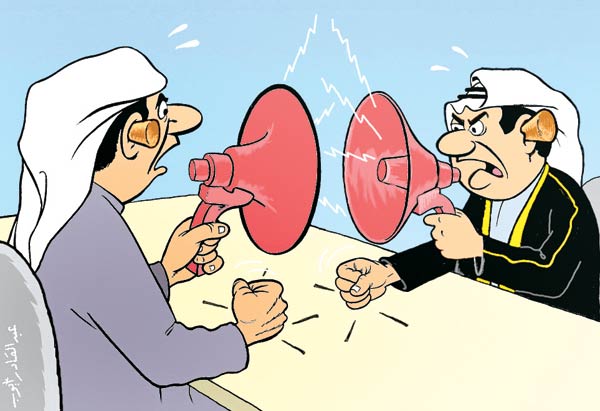 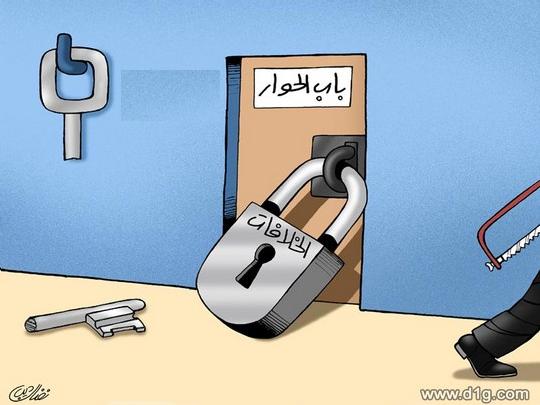 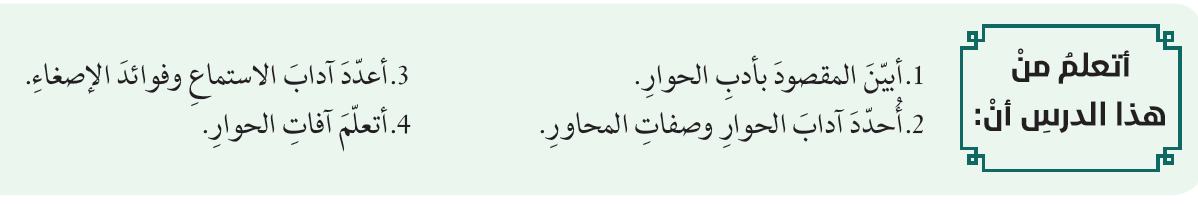 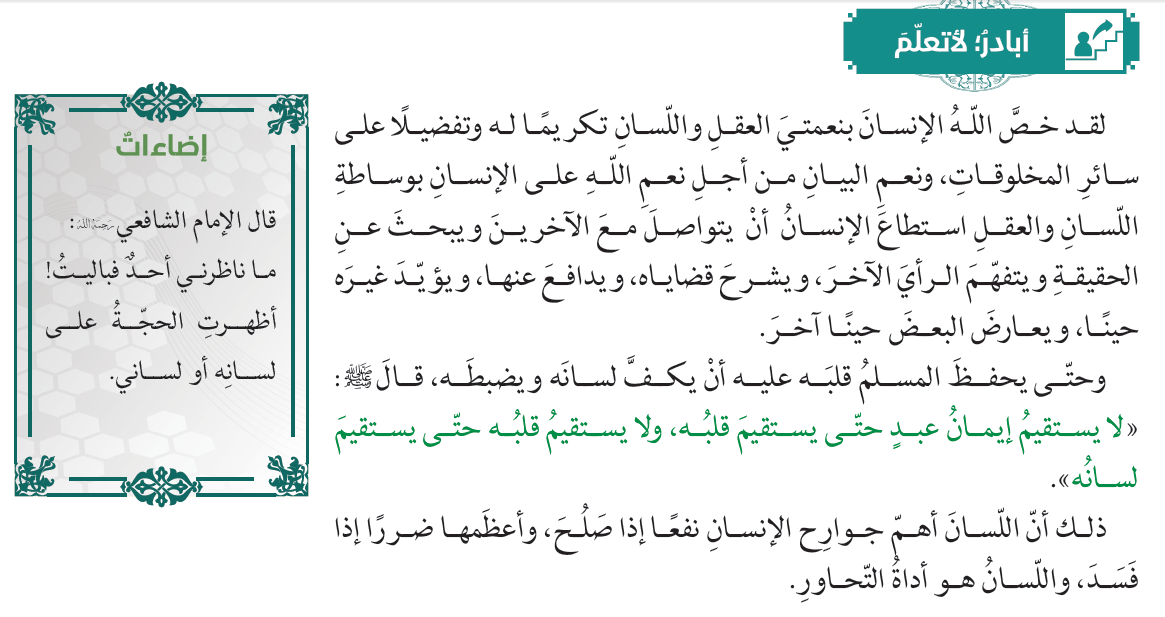 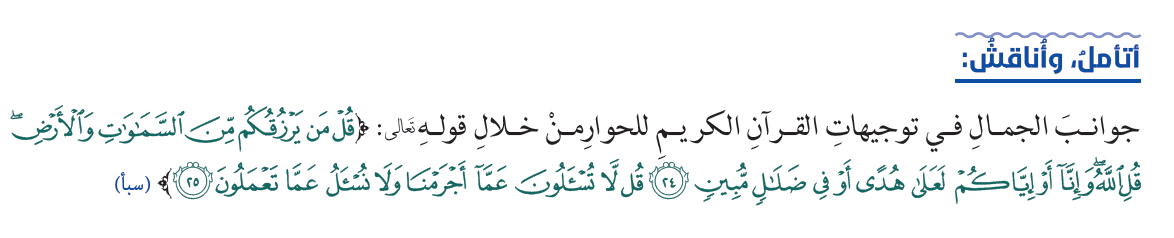 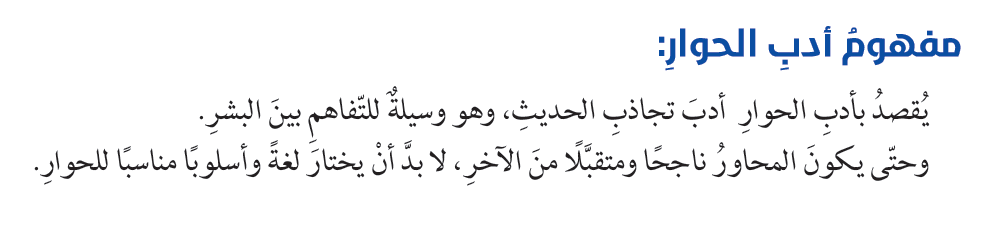 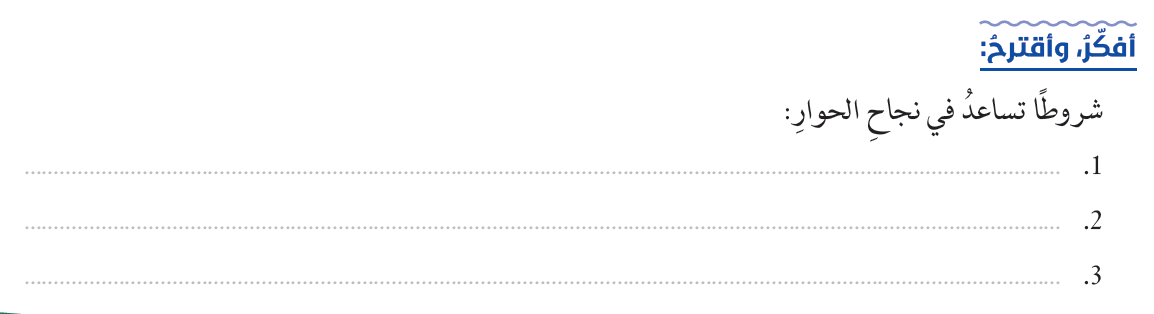 احترام الطرف الآخر
الاستماع الجيد للطرف الآخر
التغاضي عن الهفوات والزلات
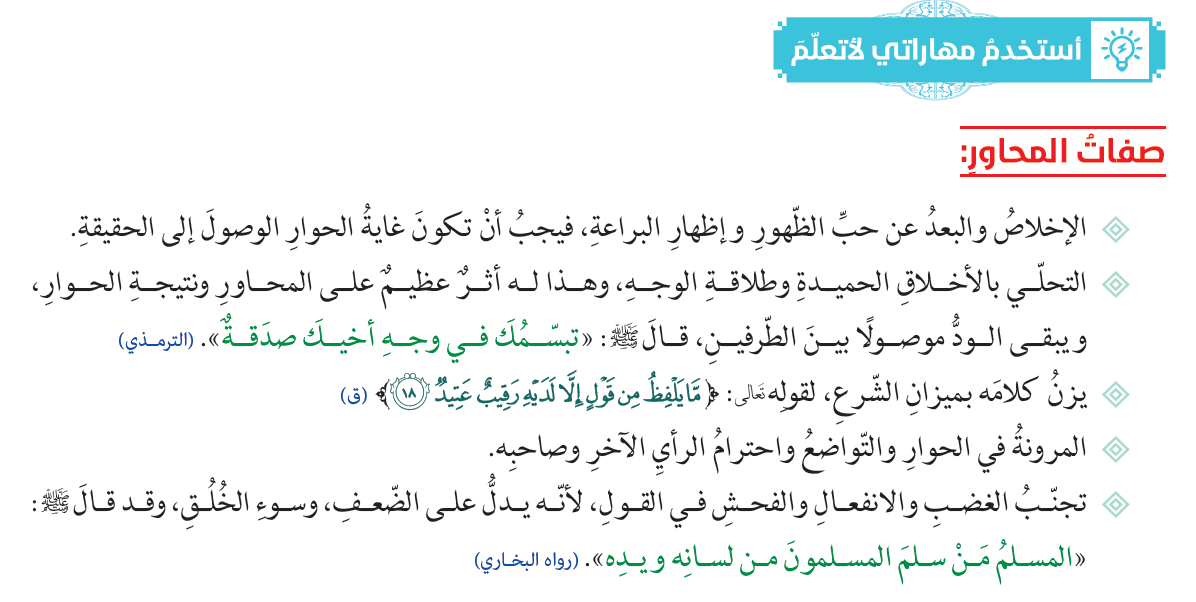 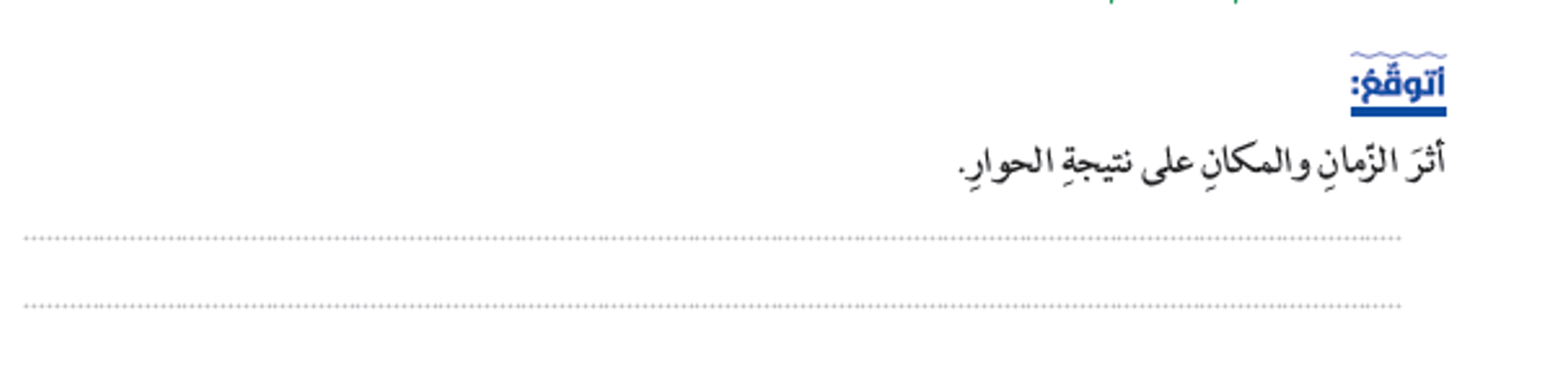 إن عنصري الزمان والمكان لهما أهمية كبيرة في نجاح الحوار
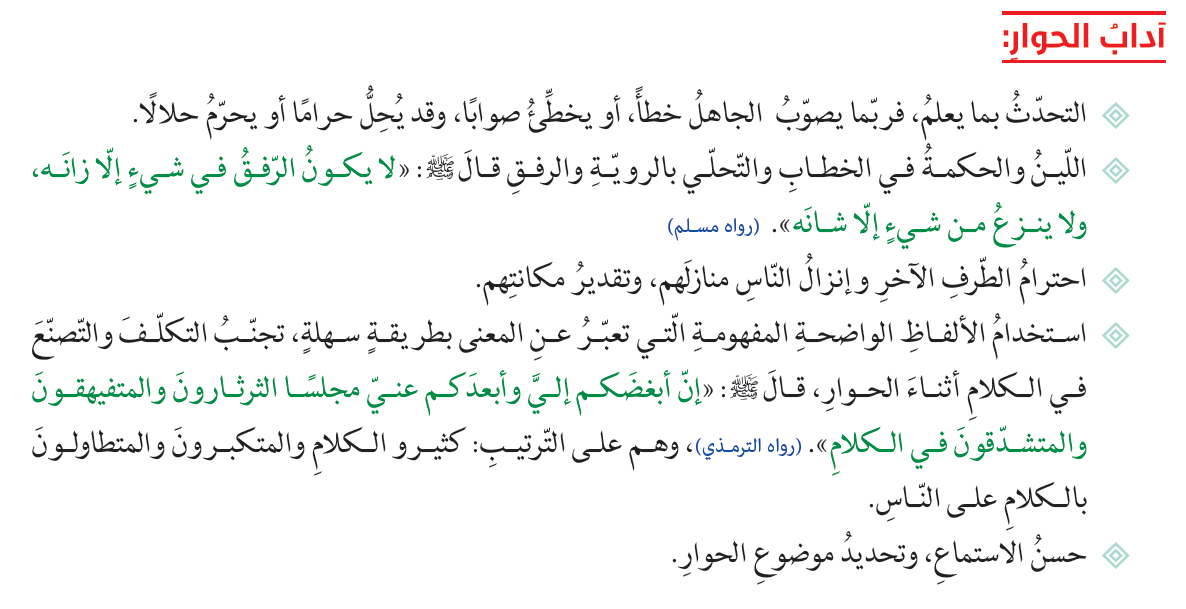 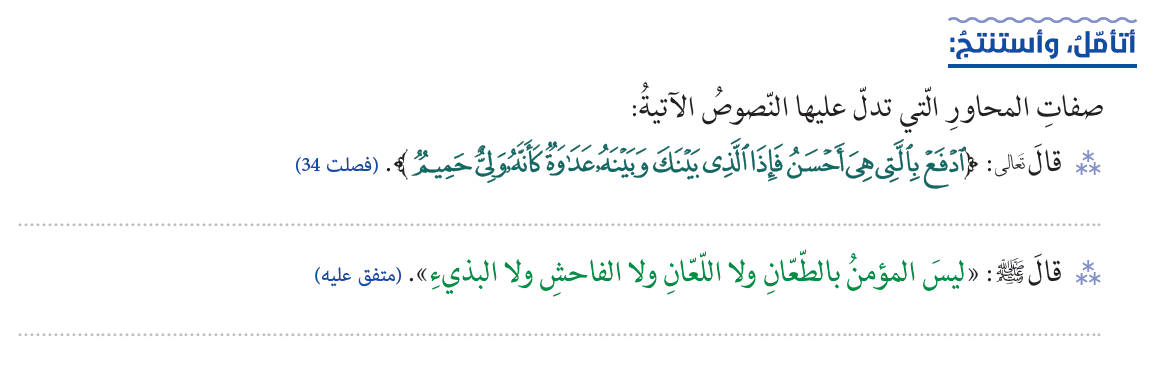 اللين والحكمة في الخطاب
تجنب الفحش في القول
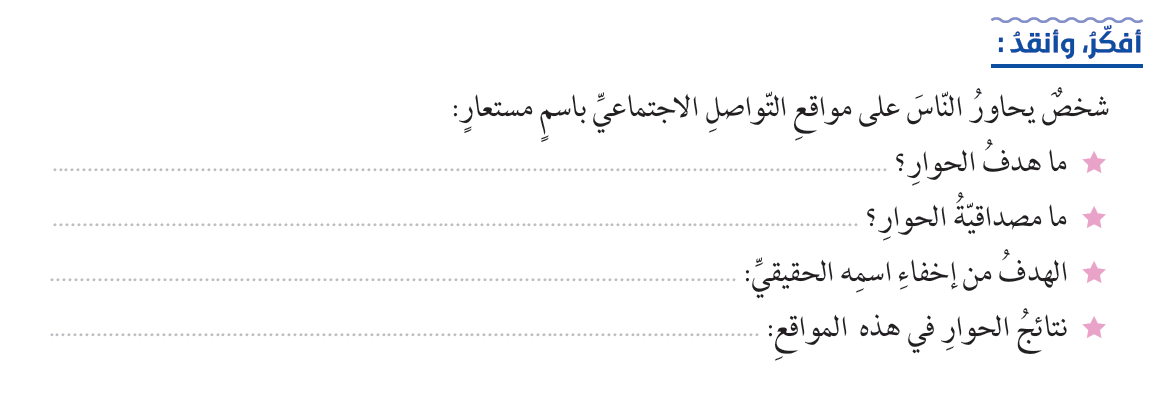 ترويج أفكار باطلة والدعوة لأغراض مشبوهة
مشكوك فيها
الهروب من المسؤلية
خطيرة
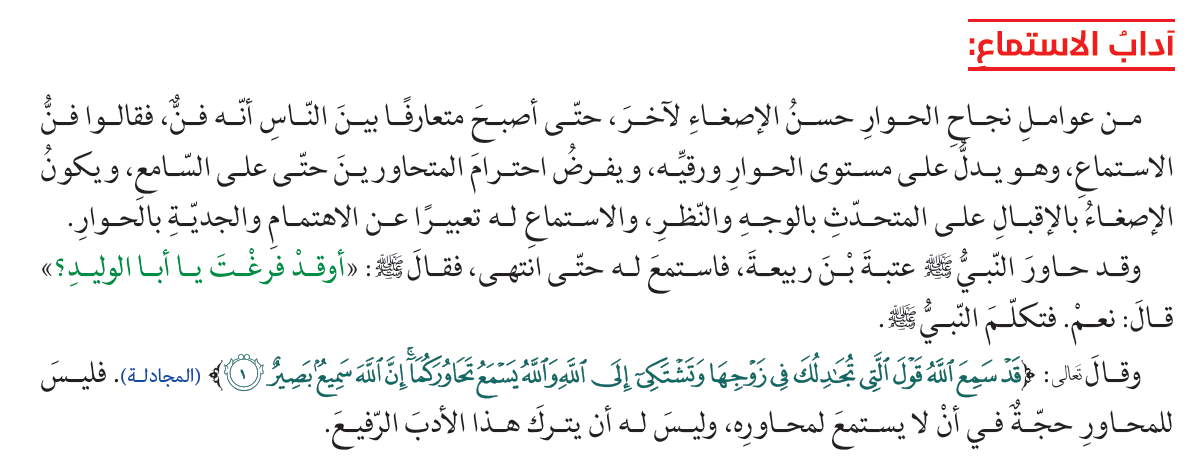 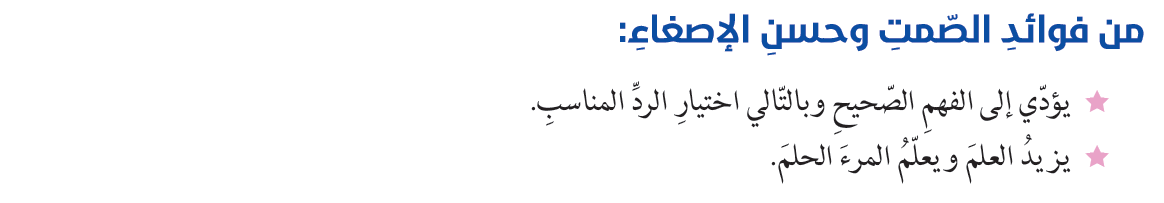 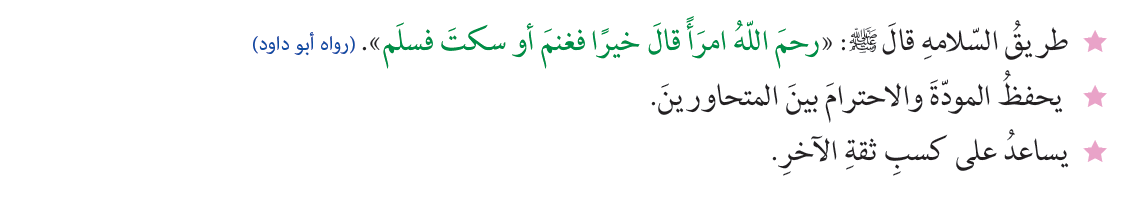 السلامة
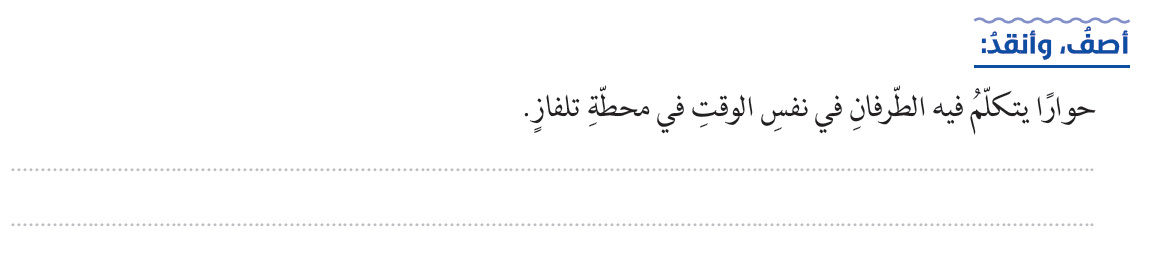 حوار غير ناجح لأنه خلا من آداب الحوار وآداب الاستماع وسرعان ما يدب الخلاف والشجار
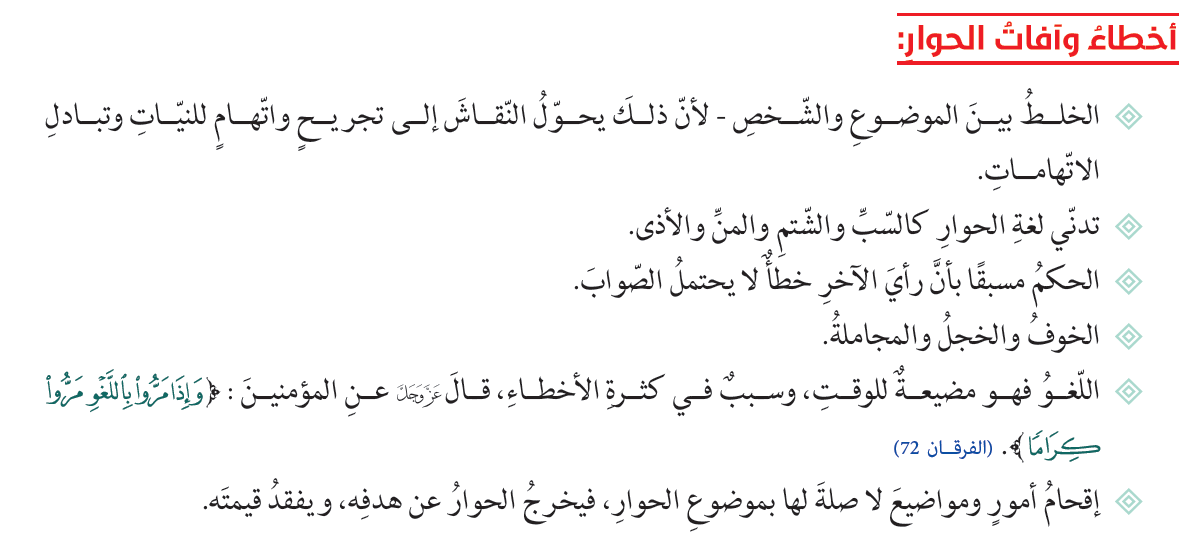 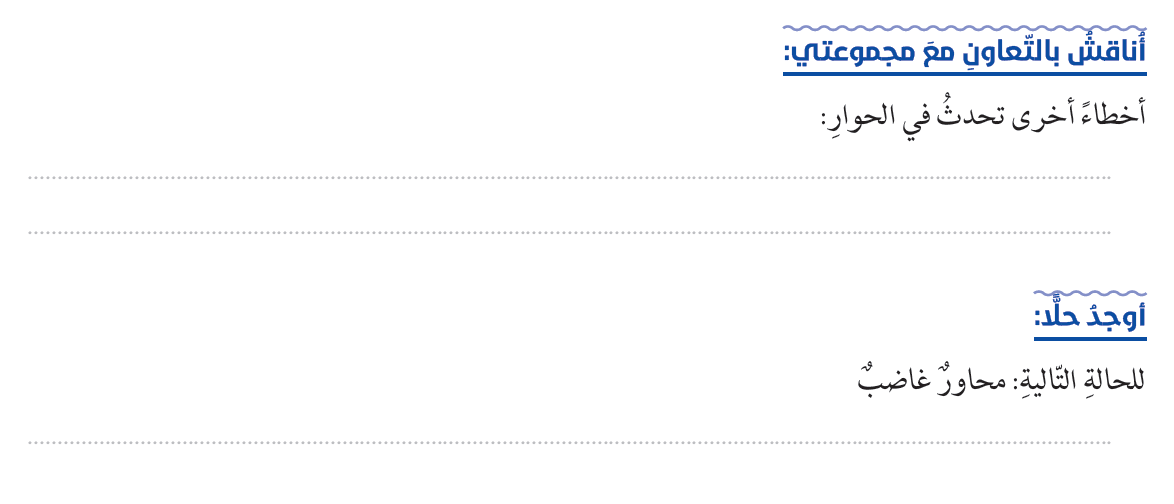 مجاراة السفهاء فيما يقولون
التسرع في إصدار الأحكام
أنصحه بالحلم لأن الغضب يُذهب فائدة الحوار
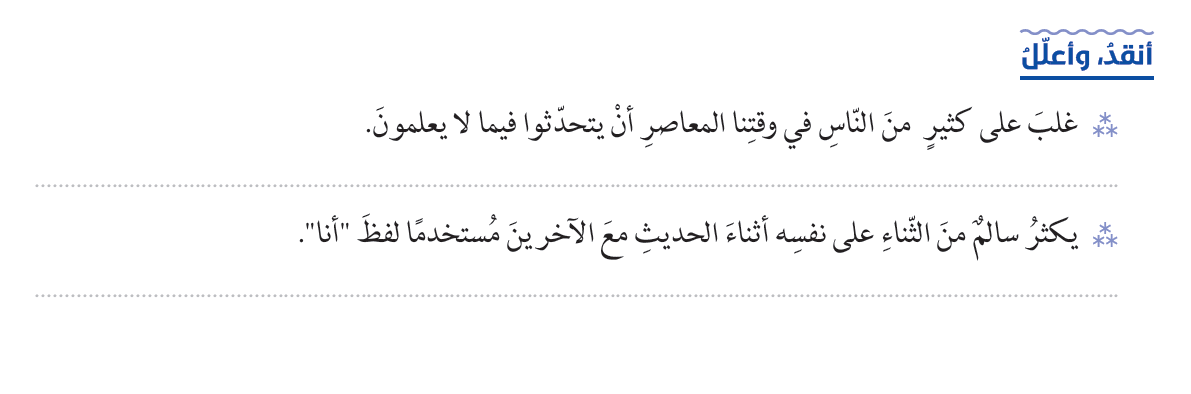 لا يجوز لأن من أدب الحوار التحدث بما يعلم حتى لا يُحل حراماً أو يُحرم حلالاً
على المحاور أن يبتعد عن الثناء على نفسه ، قال الإمام مالك رحمه الله : « إن الرجل إذا ذهب يمدح نفسه ذهب بهاؤه»
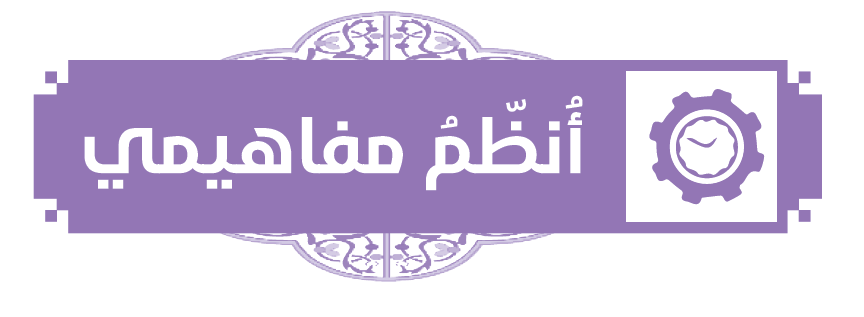 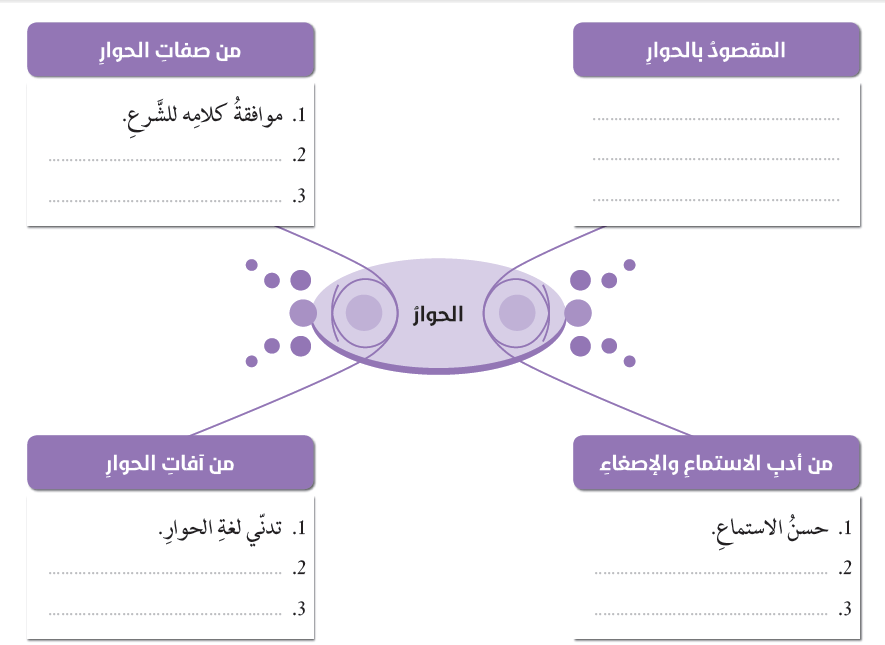 المحاور
تبادل الآراء بين طرفين أو أكثر حول قضية مشتركة لإيجاد فكر مشترك
المرونة في الحوار
تجنب الغضب والانفعال
الخوف والخجل والمجاملة
الإصغاء للمتحدث
الخلط بين الموضوع والشخص
الإقبال عليه بالوجه والنظر
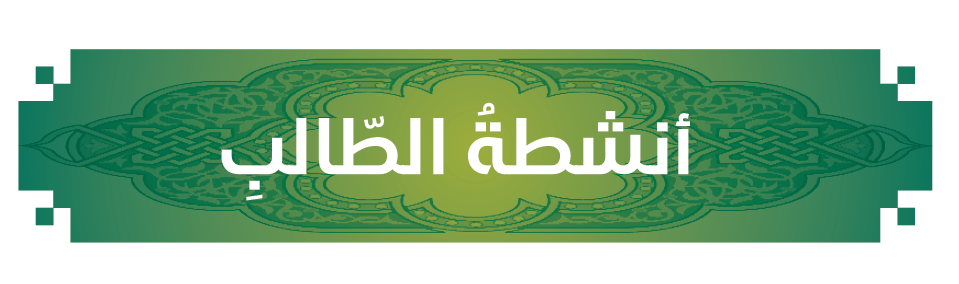 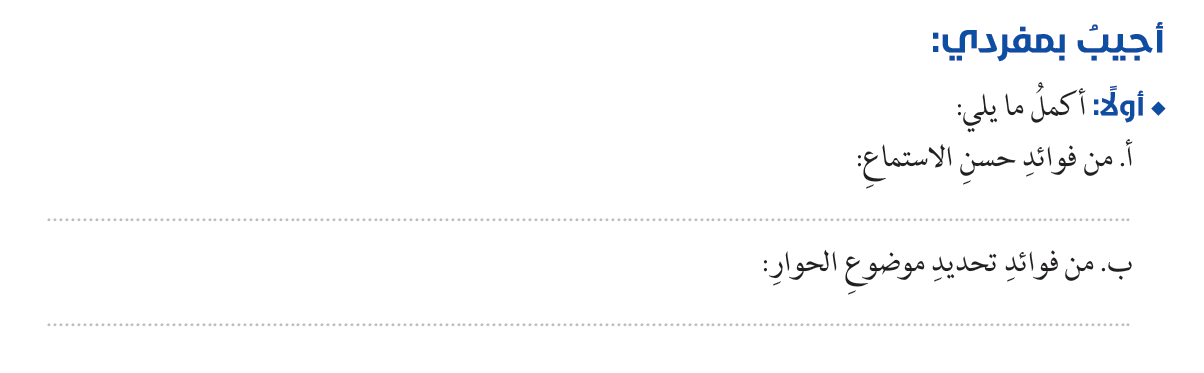 الفهم الصحيح – زيادة العلم – طريق للسلامة  - يساعد على كسب ثقة الاخرين
تركيز الحوار حول موضوع محدد يحقق الهدف ويمنع تشعب الحوار الى أمور اخرى
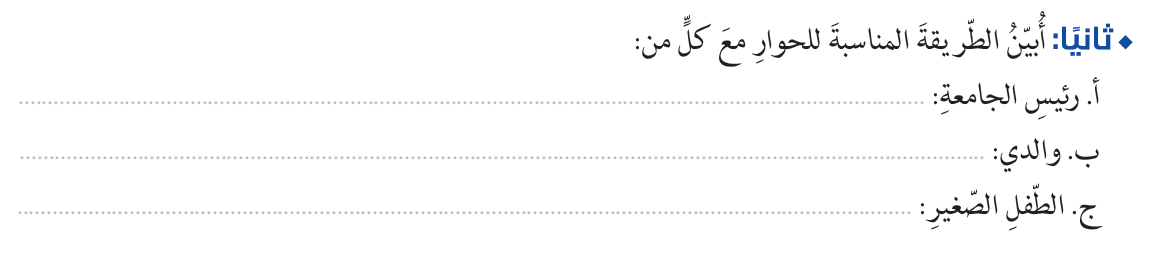 أحاوره بأدب بطريقة تناسب مكانته
أحاوره بكل لطف وأدب و احترام
أحاوره بعطف وحنان
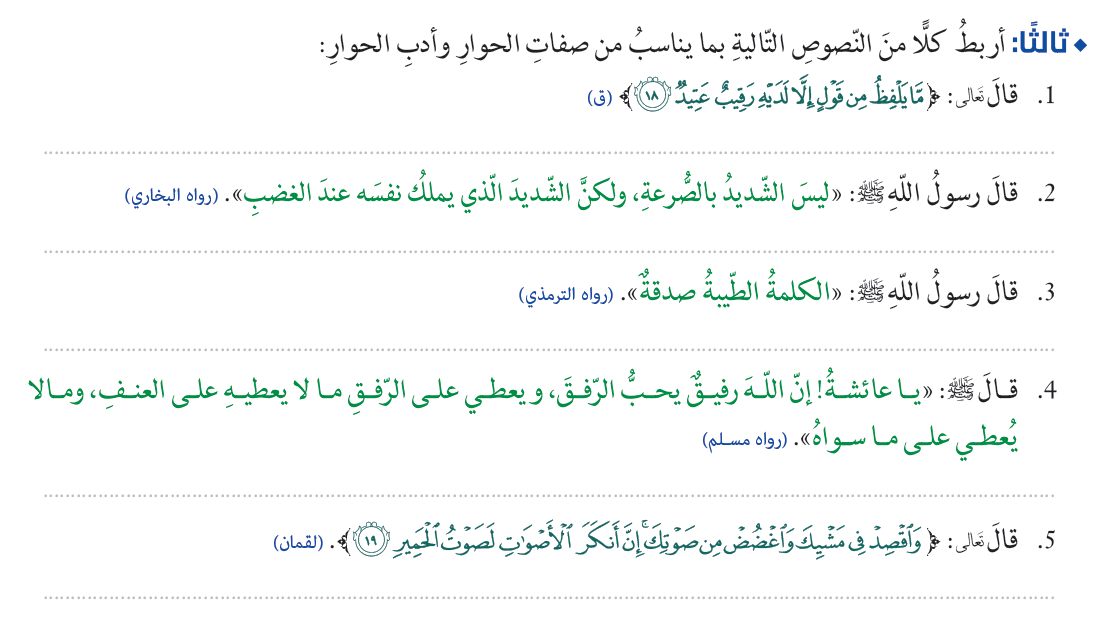 يزن كلامه بميزان الشرع
تجنب الغضب و الانفعال
التحلي بالأخلاق الحميدة و طلاقة الوجه
المرونة في الحوار و التواضع
عدم رفع الصوت
نشاط فردي
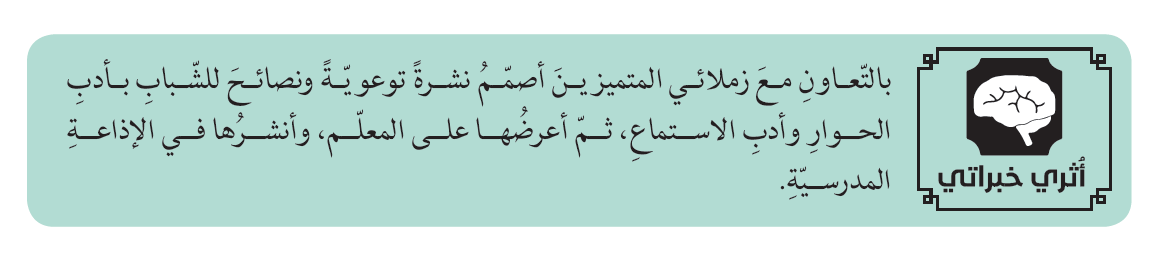 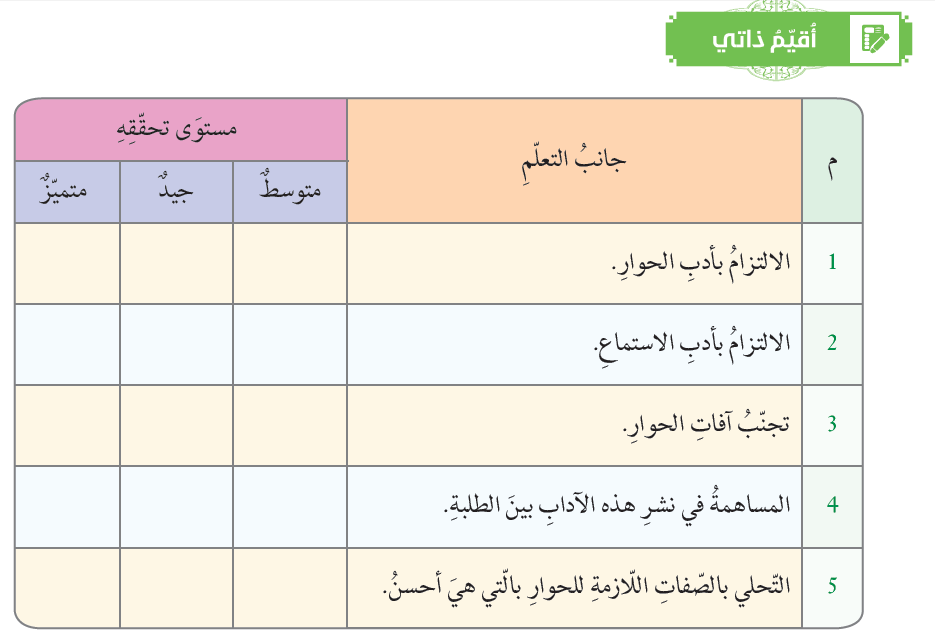 نشاط فردي